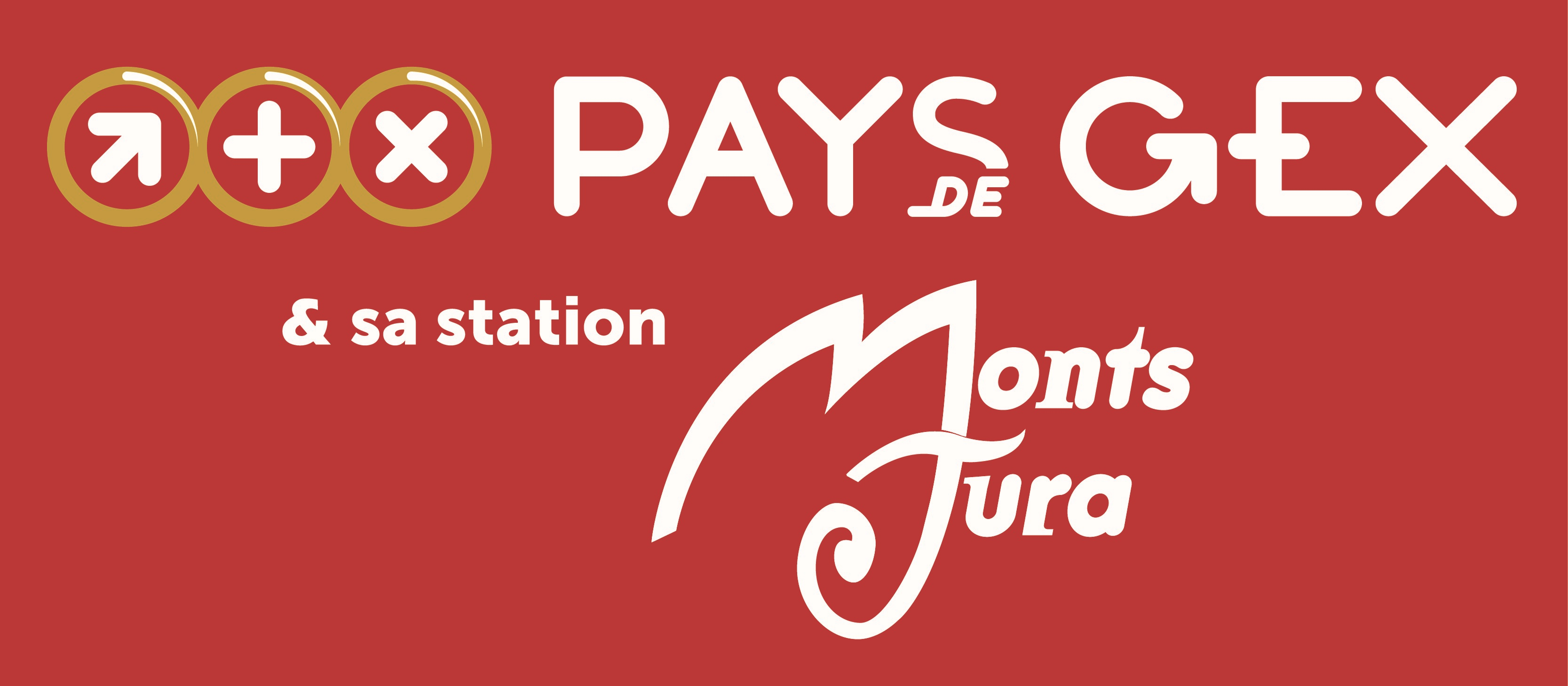 AUTOMNE / HIVER 2019 - 2020Opération de promotion réalisée à « Décathlon »  MeyrinLe samedi 2 novembre 2019Présentation : nouveau partenariat avec l’enseigne de sport « Décathlon » en Suisse. Cible renseignée :  public familial, sportif ou non, très cosmopolite, de type plutôt « urbain ».Type et origine des visiteurs :  clientèle habitant Meyrin, Genève, quelques haut savoyards et gessiens. Les plus  :  la ville de Meyrin est idéalement située pour la promotion de notre territoire. Les points forts  : - Très bonne fréquentation dans le magasin.- Le jeu concours permet d’accroitre les contacts sur le stand. - De nombreux retours pour l’achat de forfaits ski saison (nordique) sur le stand : 85 contacts. Bilan :  participation à renouveler pour asseoir notre destination.
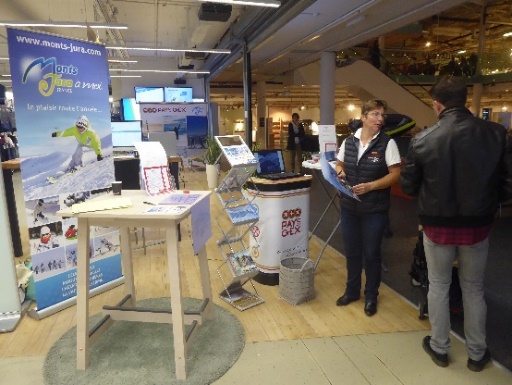 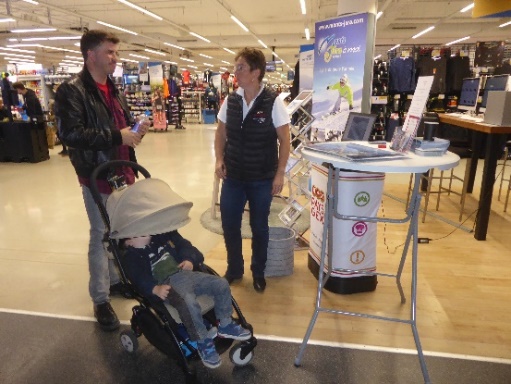 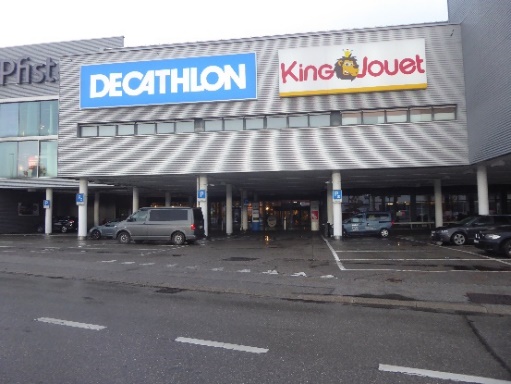